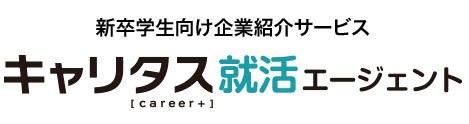 ＼　2 0 2 2 年 3 月 卒 業 ・修 了 予 定 者 対 象　／
神戸市外国語大学生のための
今！エントリーできる企業紹介＆相談会
★必見★
★自分では探せない、エージェントだからこそ紹介できる優良企業を厳選★
カメラOFF・マイクOFFで参加可能！

日　時：6/23(水)13:00～14:00
　　  　 ※14:30～１人30分枠で個別面談受付中　
内　容　：企業紹介１0社以上！
形　式　：ZOOM（ミーティング）
セミナー予約方法：学科、名前、連絡先電話・メールを記入の上、下記キャリアサポートセンターへメールで予約してください。IDとパスワードを案内します。
（career_s@office.kobecufs.ac.jp）　　　　　

エージェントとの
　　　　Web面談も予約受付中▶▶

Web面談ではセミナー時に紹介した以外の
企業も紹介可能！自分では探せない
一人ひとりの軸に合わせた企業をご提案します♪
※セミナー以前の日程でも面談可能！
「満席・上記以外の日程希望の方はこちら」よりご予約ください▲
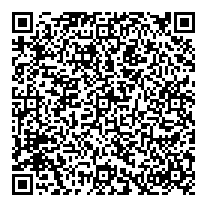 ★ご紹介求人例★
【世界トップシェア】東京ドームでも使用される膜メーカーでの総合職　
【事務職】創業120年の歴史ある総合物流商社での事務職募集
【海外営業職】インフラからテーマパークまで！国内NO1シェアのバルブメーカー
【未経験歓迎！SE職】百貨店はじめなどに使われるシステムに携われます
主催/問合せ先：神戸市外国語大学　キャリアサポートセンター　
協力：キャリタス就活エージェント